ГКОУ ВО «Специальная (коррекционная) общеобразовательная школа-интернат г.Владимира для слепых и слабовидящих детей»
Заповедники и заказники Владимирской области.
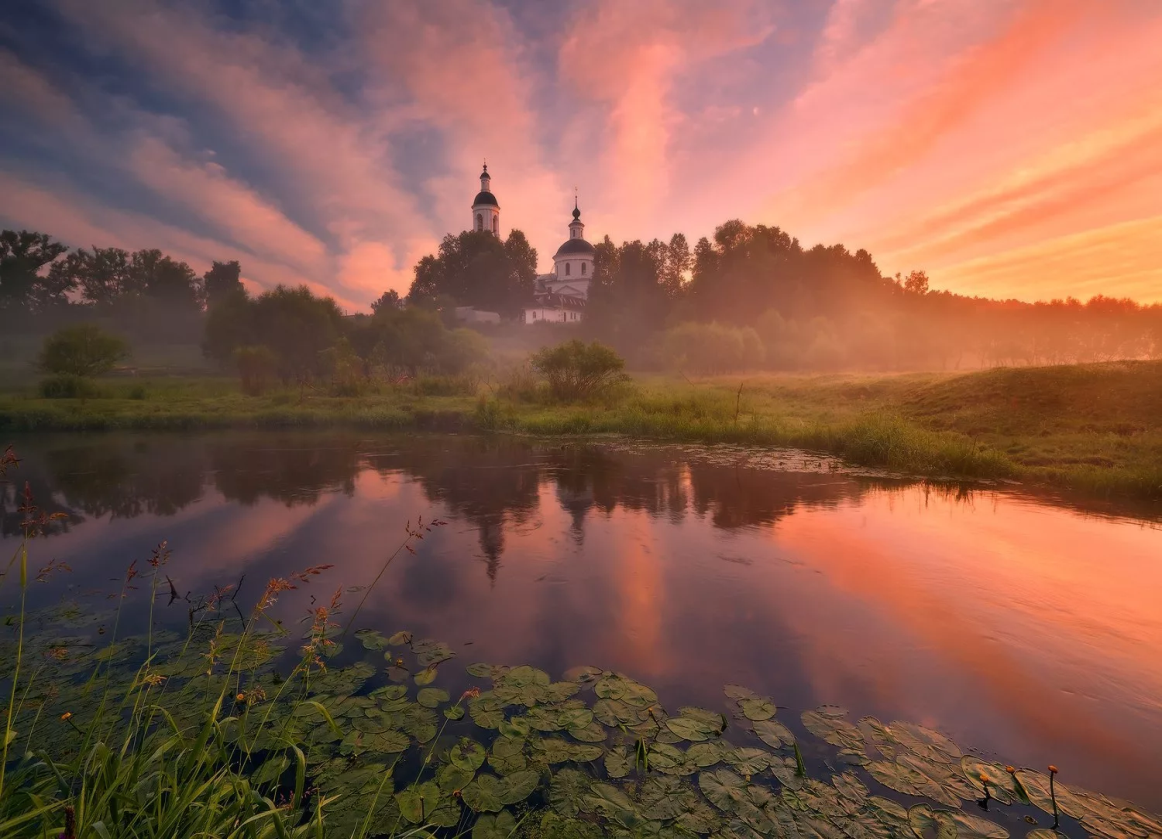 Работу выполнили
ученицы 7 «А» класса
Любимова Таисия 
 Зайцева Валерия
Особо охроняемые приробные территории.
Особо охраняемые природные территории – это участки земли,  водной поверхности и воздушного пространства над ними, где располагаются природные комплексы и объекты, имеющие особое природоохранное, научное, культурное, эстетическое, рекреационное и оздоровительное значение, изъятые решением органов государственной власти полностью или частично из хозяйственного использования и для которых установлен режим особой охраны.
Федеральный закон от 14 марта 1995 года № 33-ФЗ 
       « Особо охраняемые природные территории»
Различают следующие основные категории ООПТ:
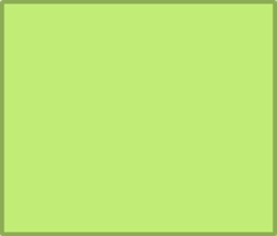 Памятники природы
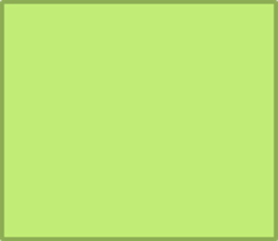 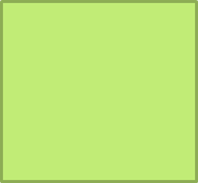 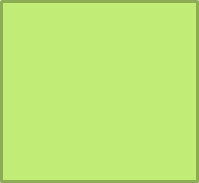 Национальные парки
Государственные природные заказники
Заказники и заповедники
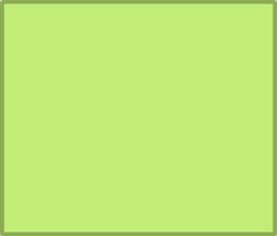 Лечебно-оздоровительные местности и курорты
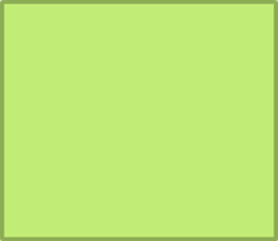 Ботанические сады
Владимирская область расположена в зоне смешанных лесов.
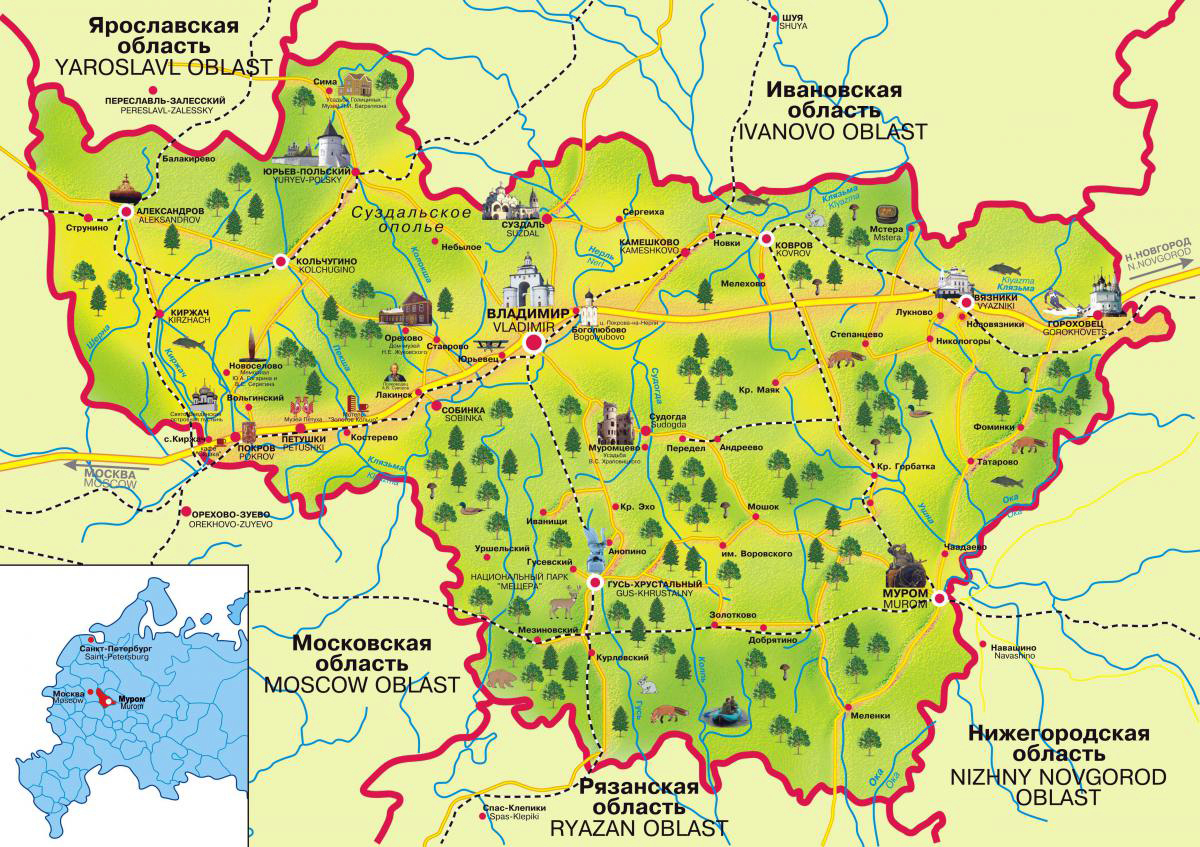 Во Владимирской области организованы 145 особо охраняемых природных
 территорий (ООПТ), в том числе три ООПТ федерального значения, 118 ООПТ регионального значения, в том числе: 34 заказника, 81 памятник природы, 2 историко-ландшафтных комплекса, 1 дендрологический парк  и 
24 ООПТ местного значения. 92 ООПТ поставлены на учёт в государственный кадастр недвижимости (ГКН) как зоны с особыми условиями использования территорий (ЗОУИТ).
Национальный парк «Мещера»
Создан 9 апреля 1992 года
Под управлением парка
 находятся
национальный парк «Мещерский» (Рязанская область)
заказник «Муромский»
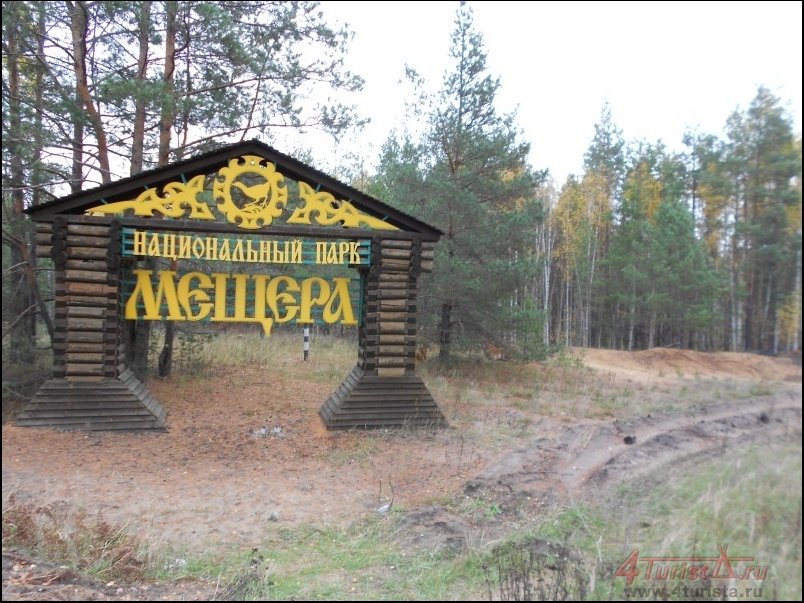 заказник  «Клязьминский»
В «Мещере» растут 59 видов редких растений
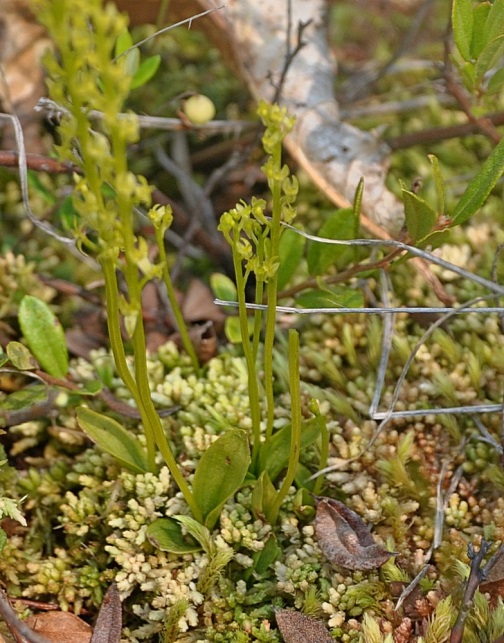 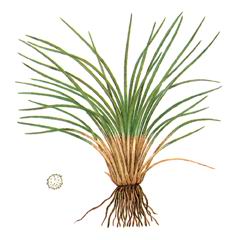 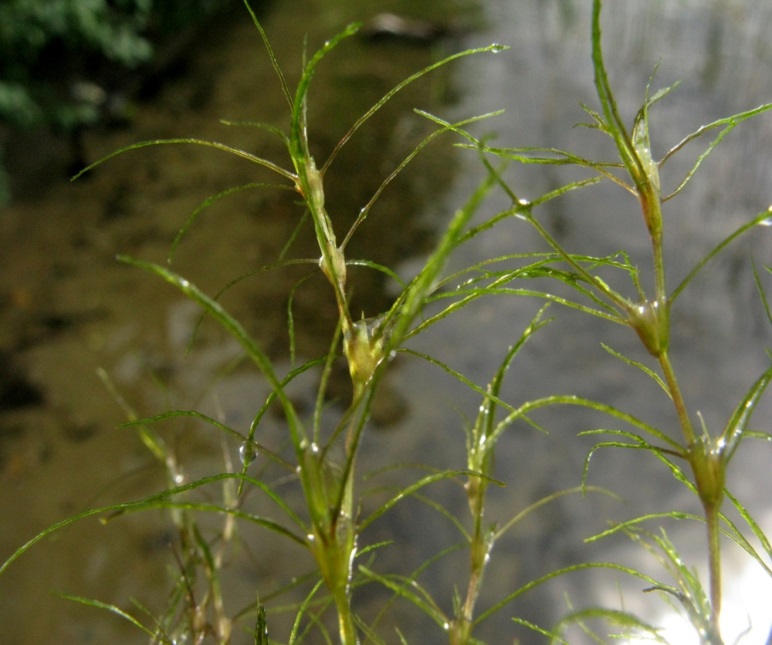 полушник щетинистый
гаммарбая болотная
каулиния тончайшая
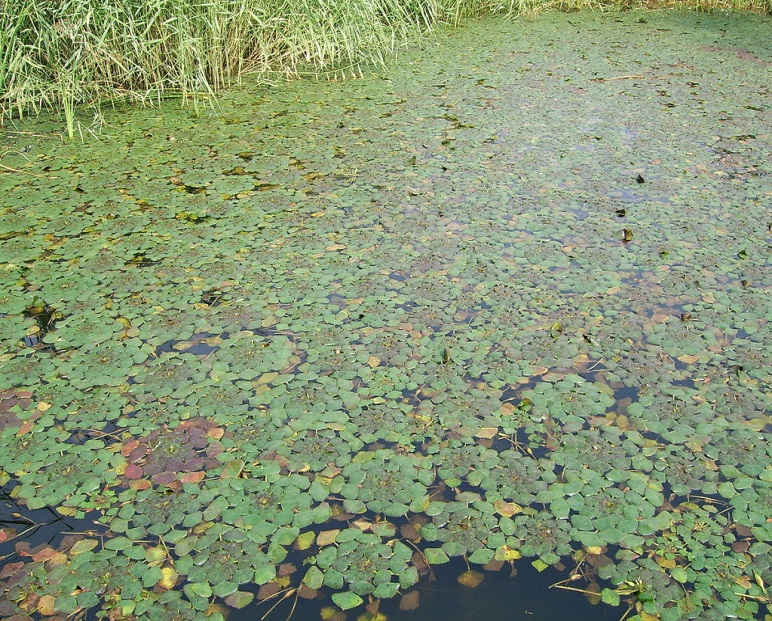 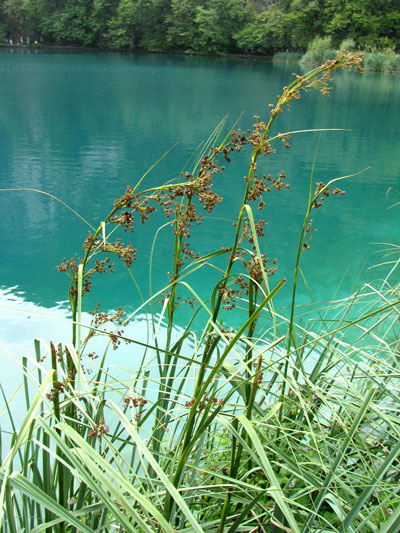 водяной орех
меч-трава обыкновенная
Фауна национального парка «Мещера»
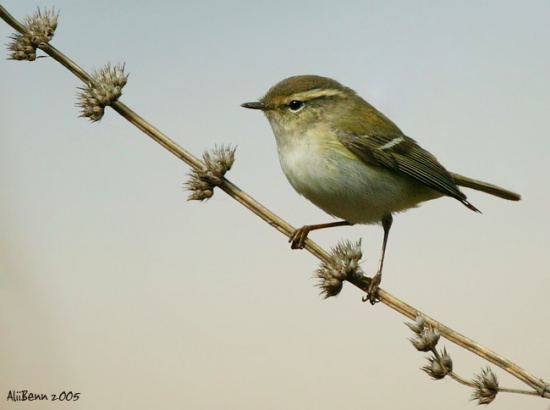 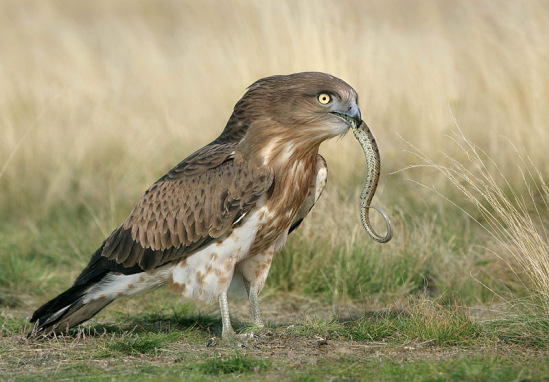 пеночка-зарничка
змееяд
(была поймана в сентябре 2016 года)
русская выхухоль
бабочка мнемозина
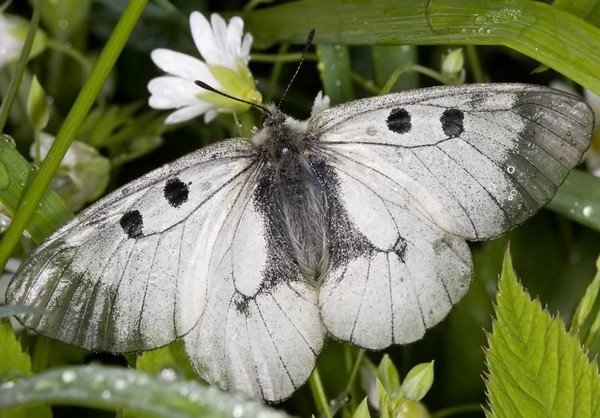 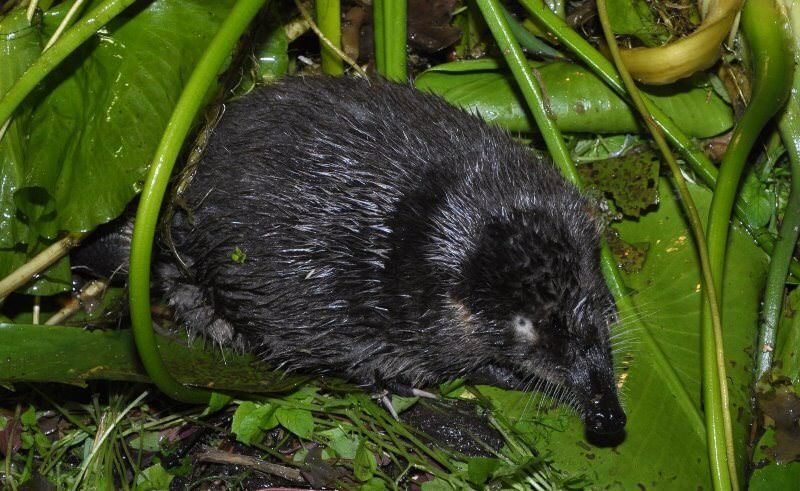 Клязьминско - Лухский заказник
Образован в 1994 году
На территории заказника произрастает около 40 видов охраняемых растений;
50 охраняемых видов животных
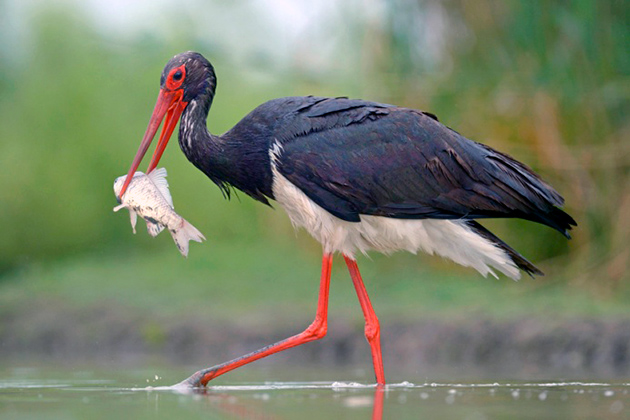 черный аист
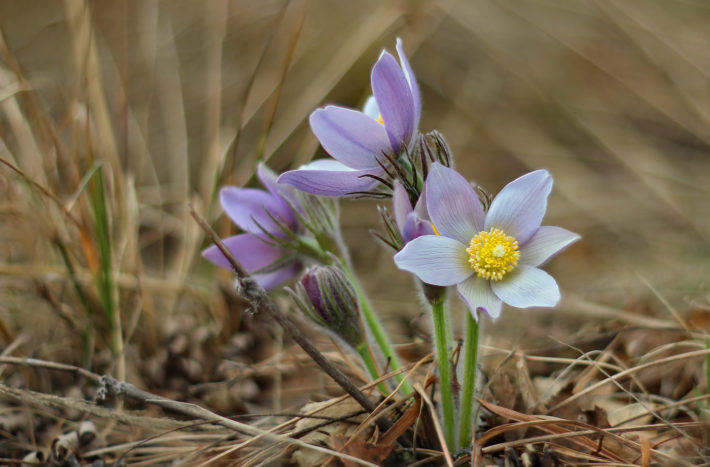 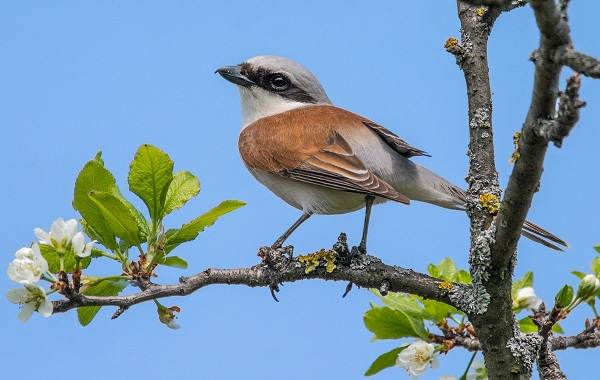 серый сорокопут
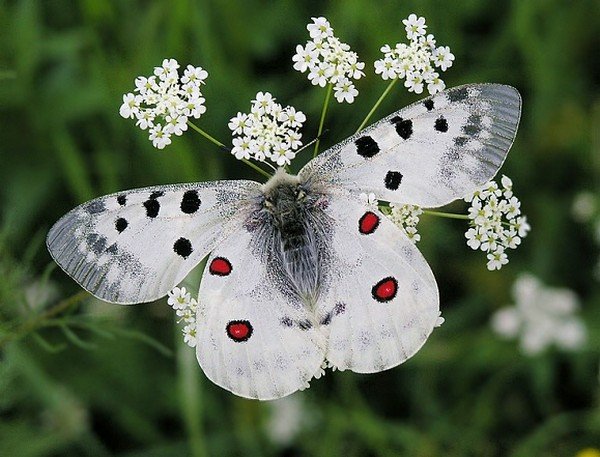 прострел раскрытый.
обыкновенный аполлон.
Ценность  фауны заказника представляет      популяция европейского зубра
(завезен в год образования охранной территории)
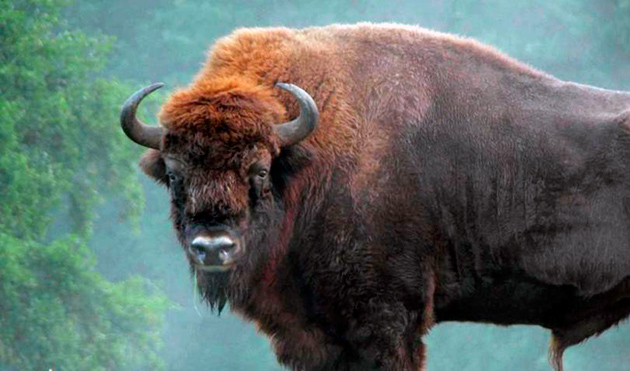 популяция составляет примерно 45 голов.
Спасибо 
За
Внимание!